Why DoesDo That?
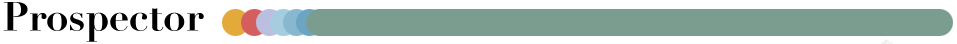 Understanding the Union Catalog
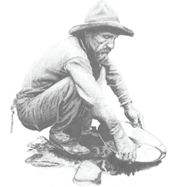 Cataloging/Reference Meeting
15 February 2018
Karen Neville, Library Director, RRCC
Why does Prospector…
Merge some records and duplicate others? 
Sometimes require me to select which copy I want and sometimes decide for me?

and

How do I influence what appears in the union catalog
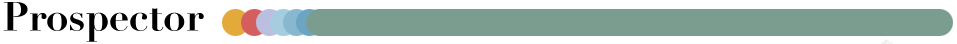 Why does Prospector…
Merge some records and not others?
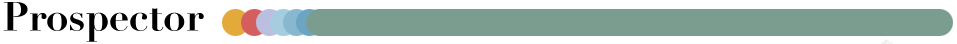 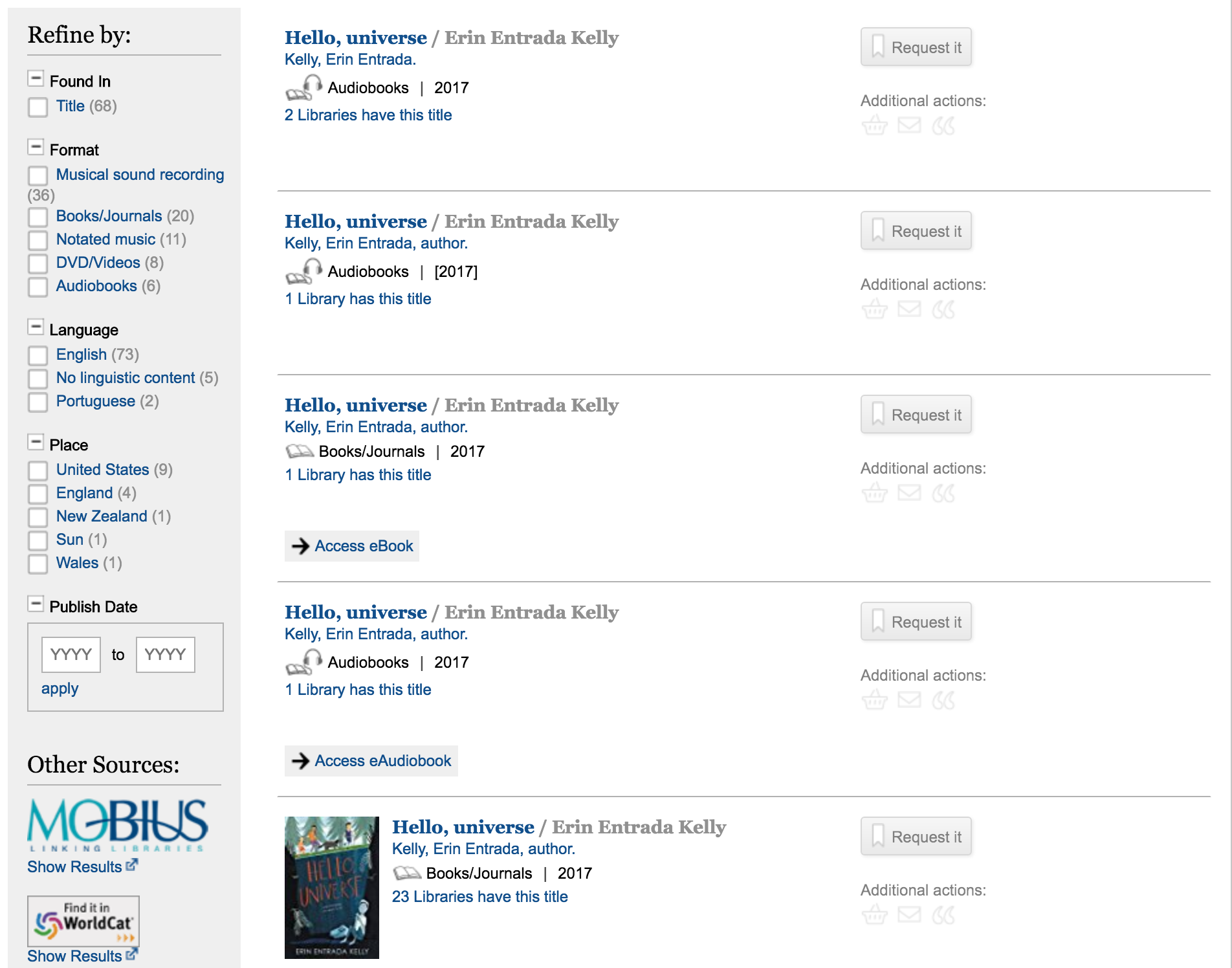 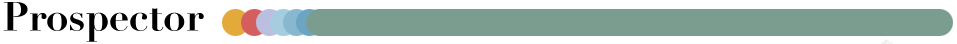 Matching Algorithm
001 and the first three letters of the titleOR
020 and the first three letters of the title
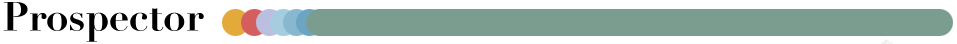 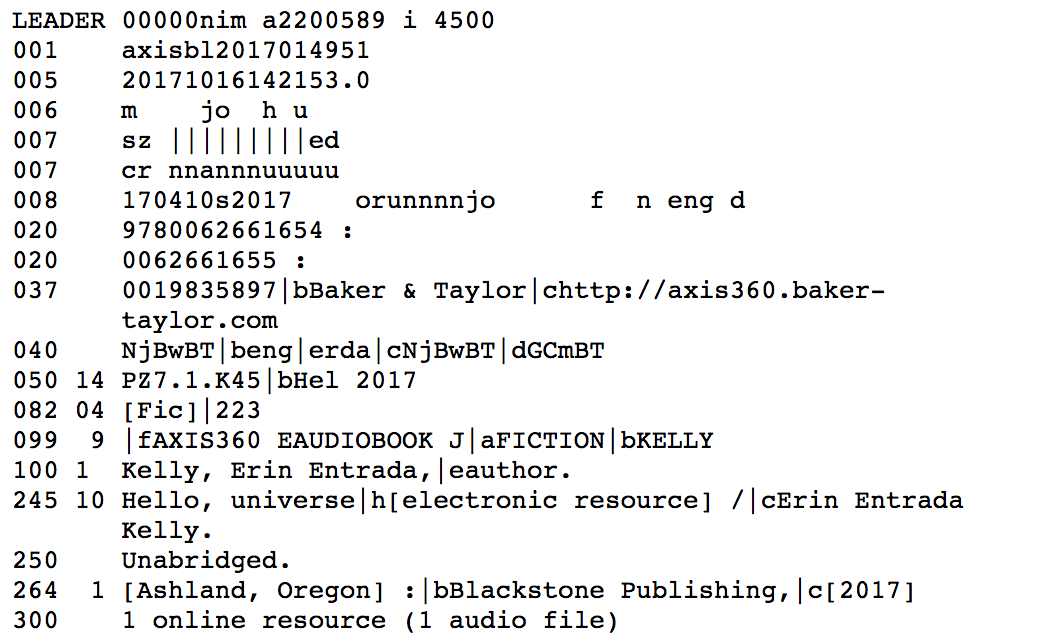 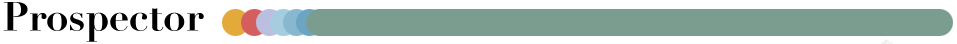 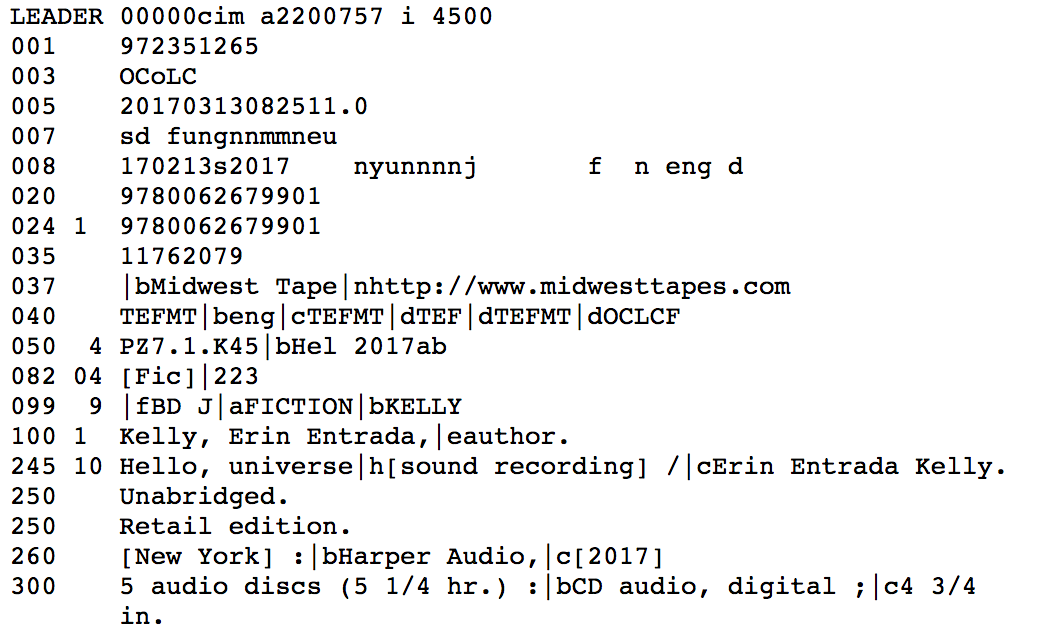 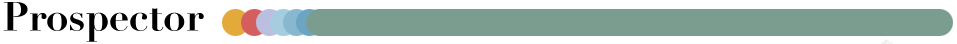 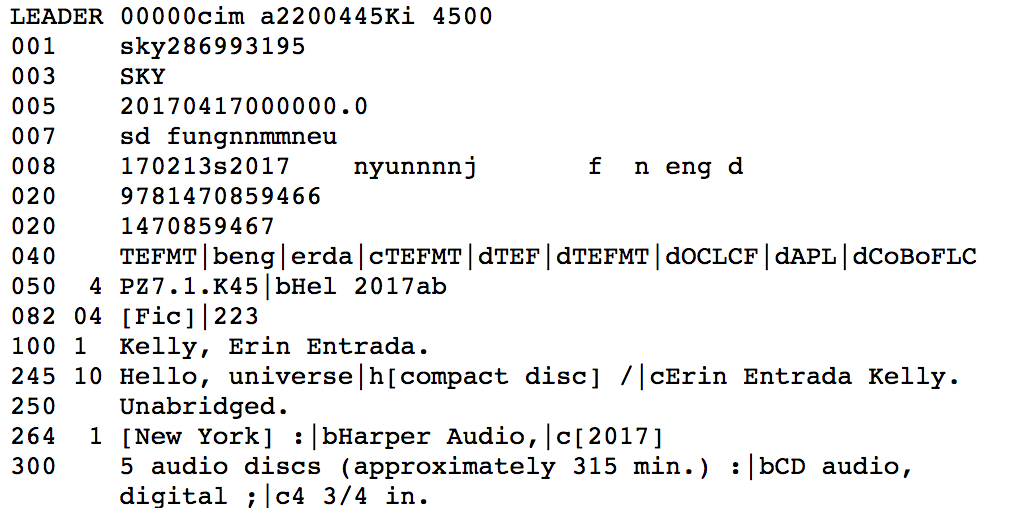 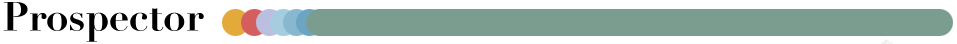 Whose record wins?
The highest encoding level

The library with the higher overlay priority

The record cataloged first

https://www.coalliance.org/catalog-reference-committee
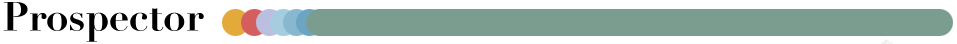 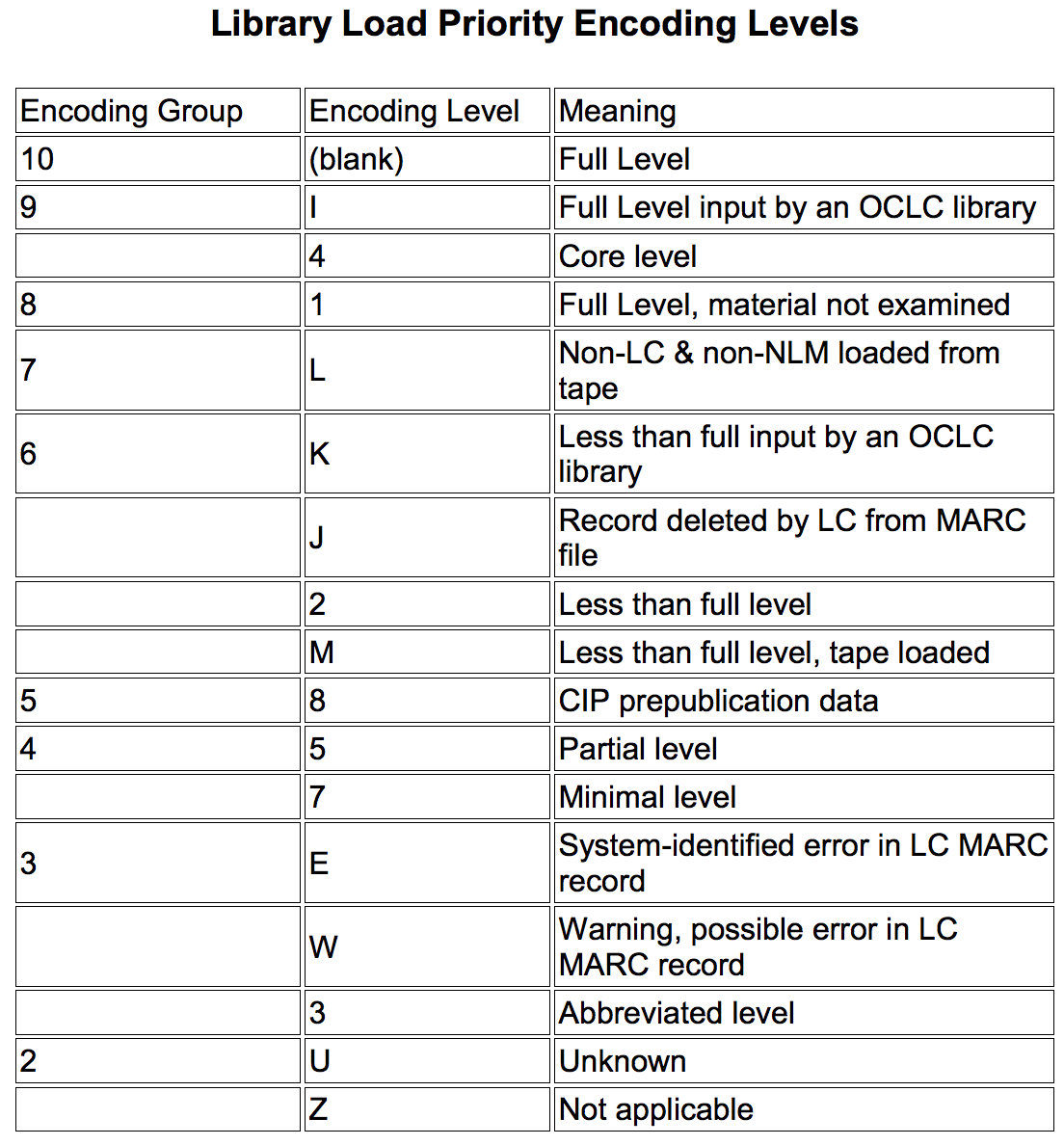 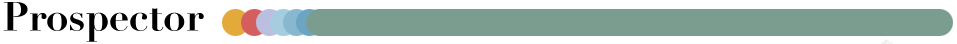 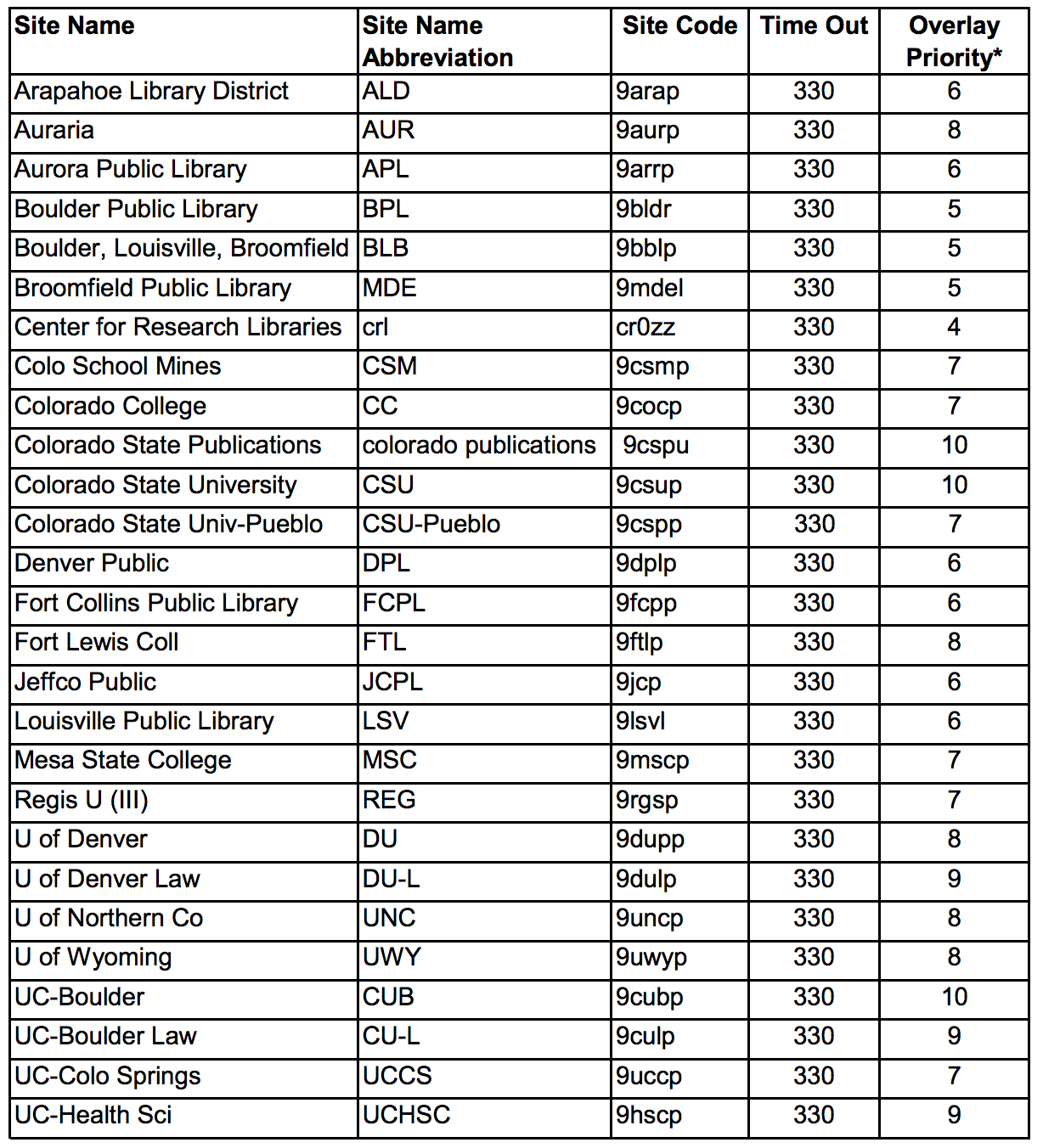 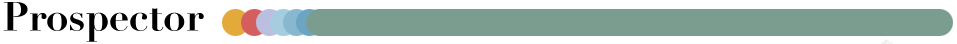 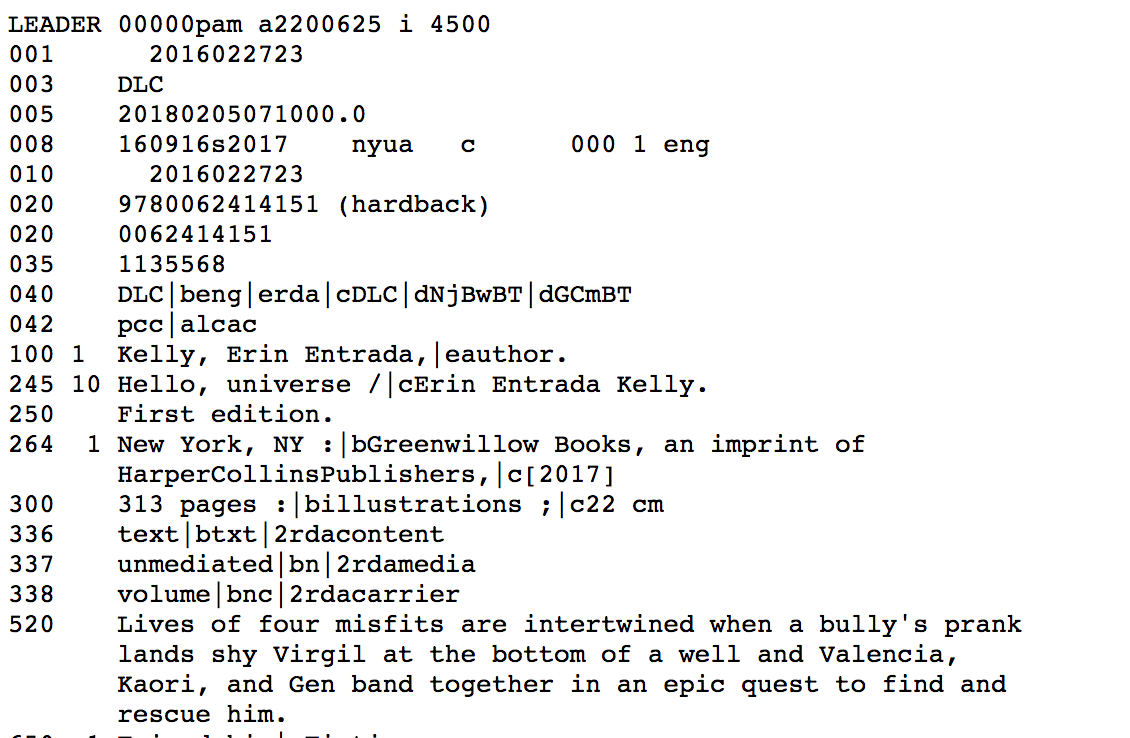 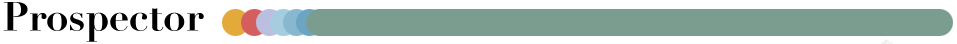 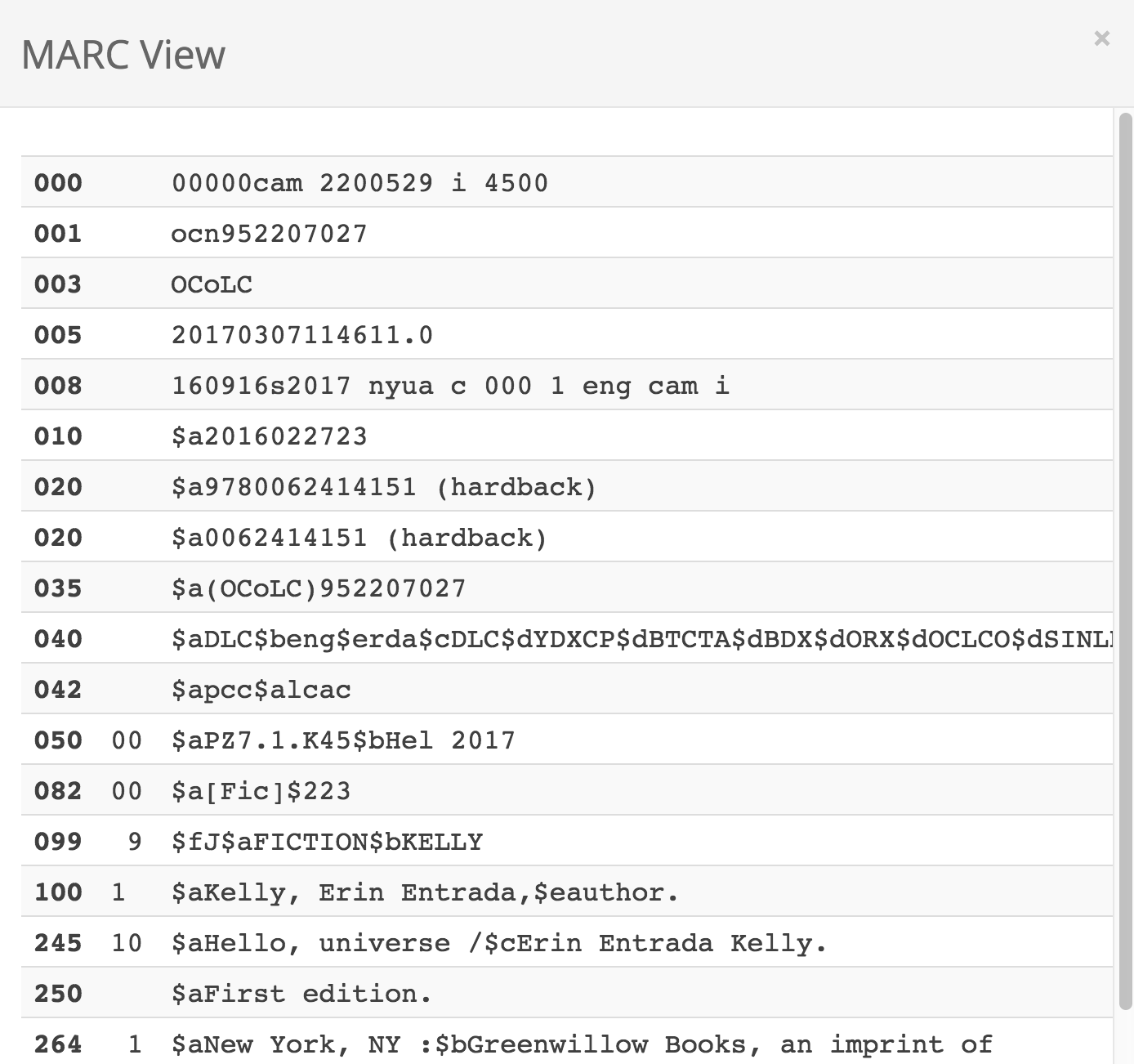 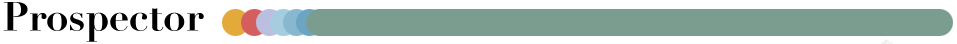 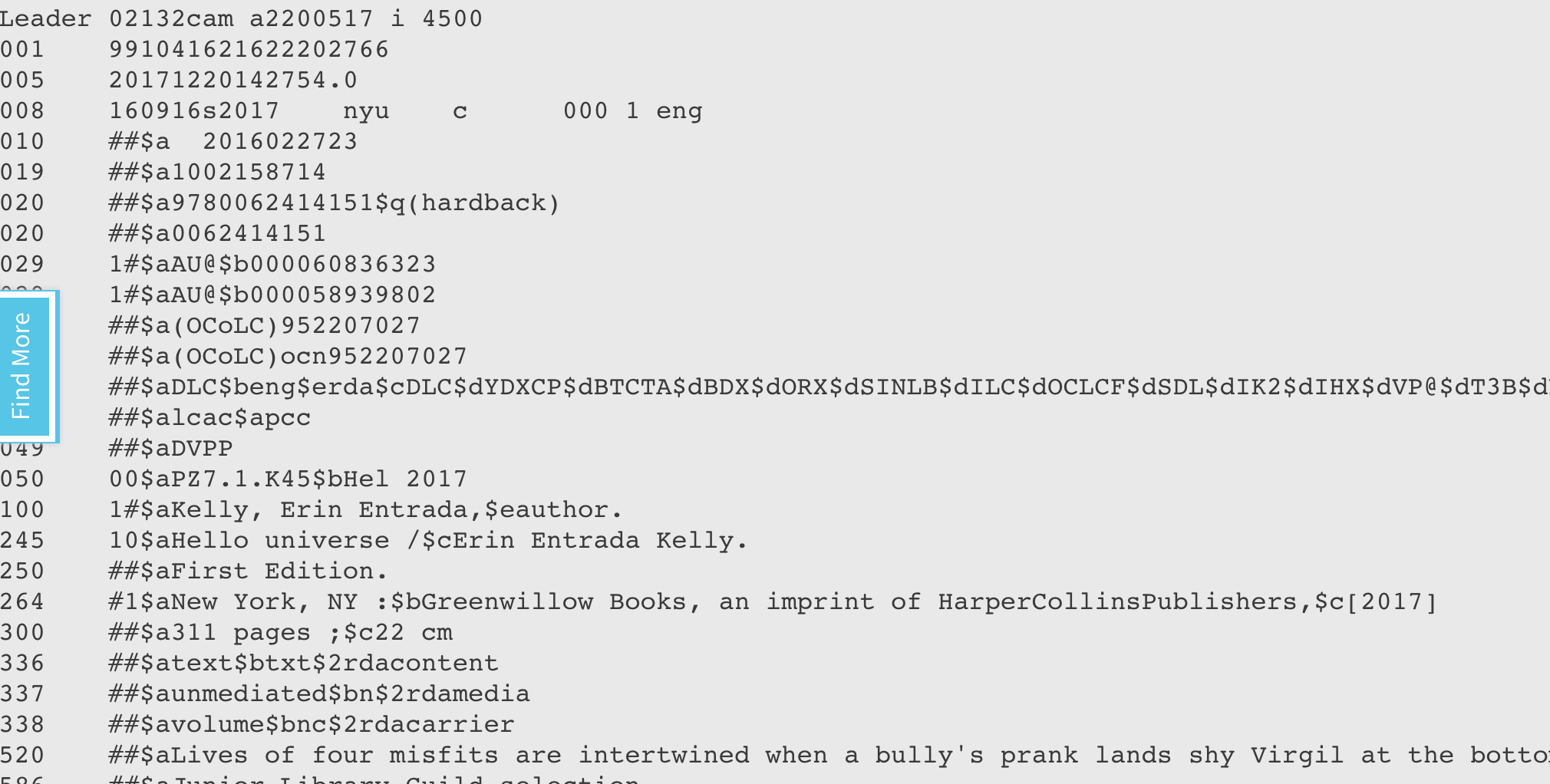 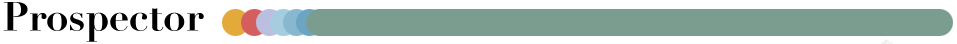 Is there any way to know…
Whose master record Prospector is using?

This information is available through the telnet version of Prospector. 

Prospector FAQ
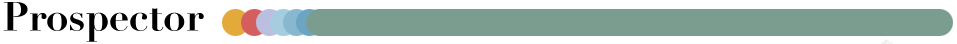 Why does Prospector…
Sometimes require me to select which copy I want and sometimes decide for me?
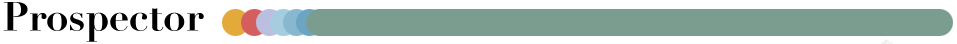 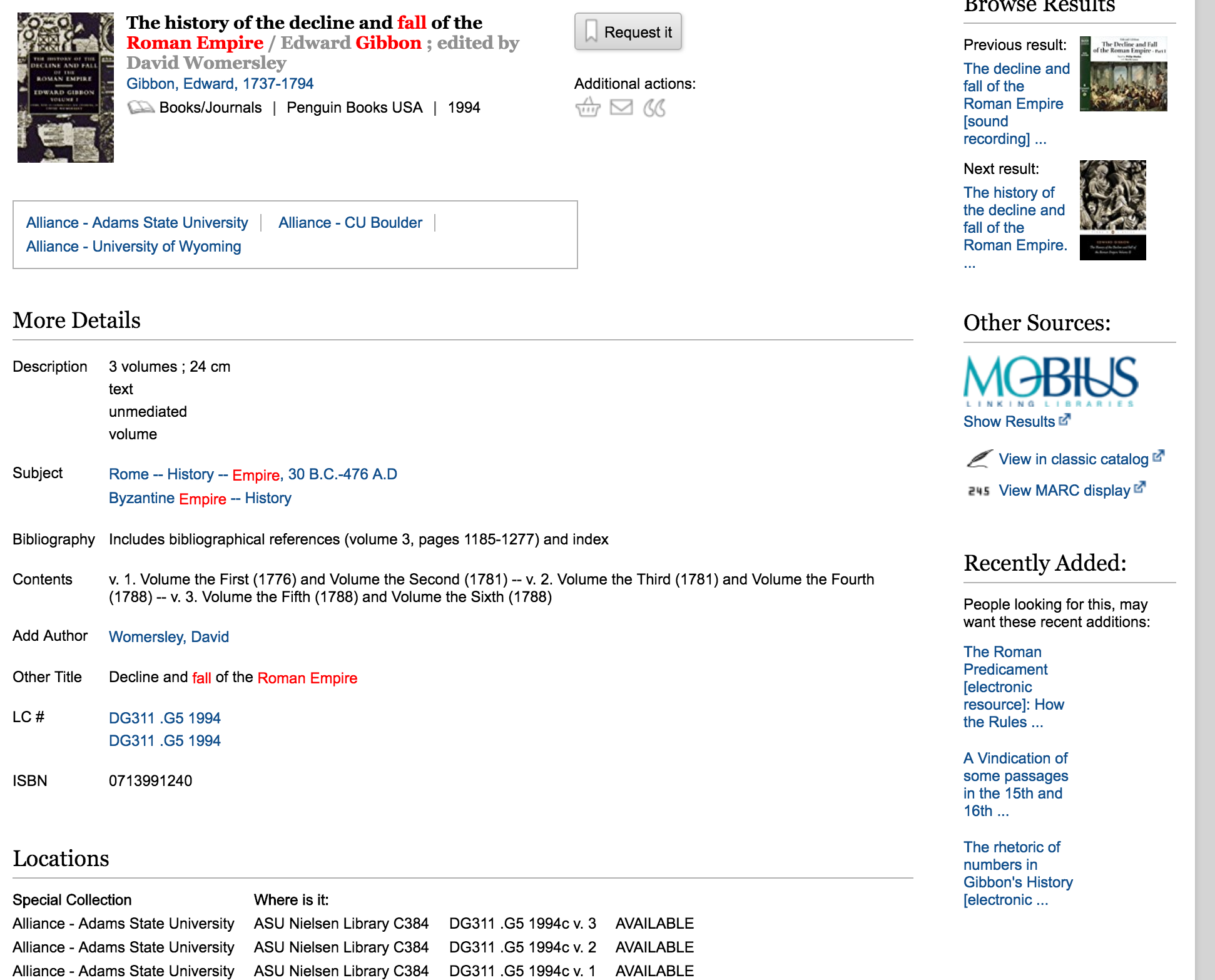 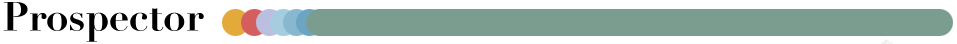 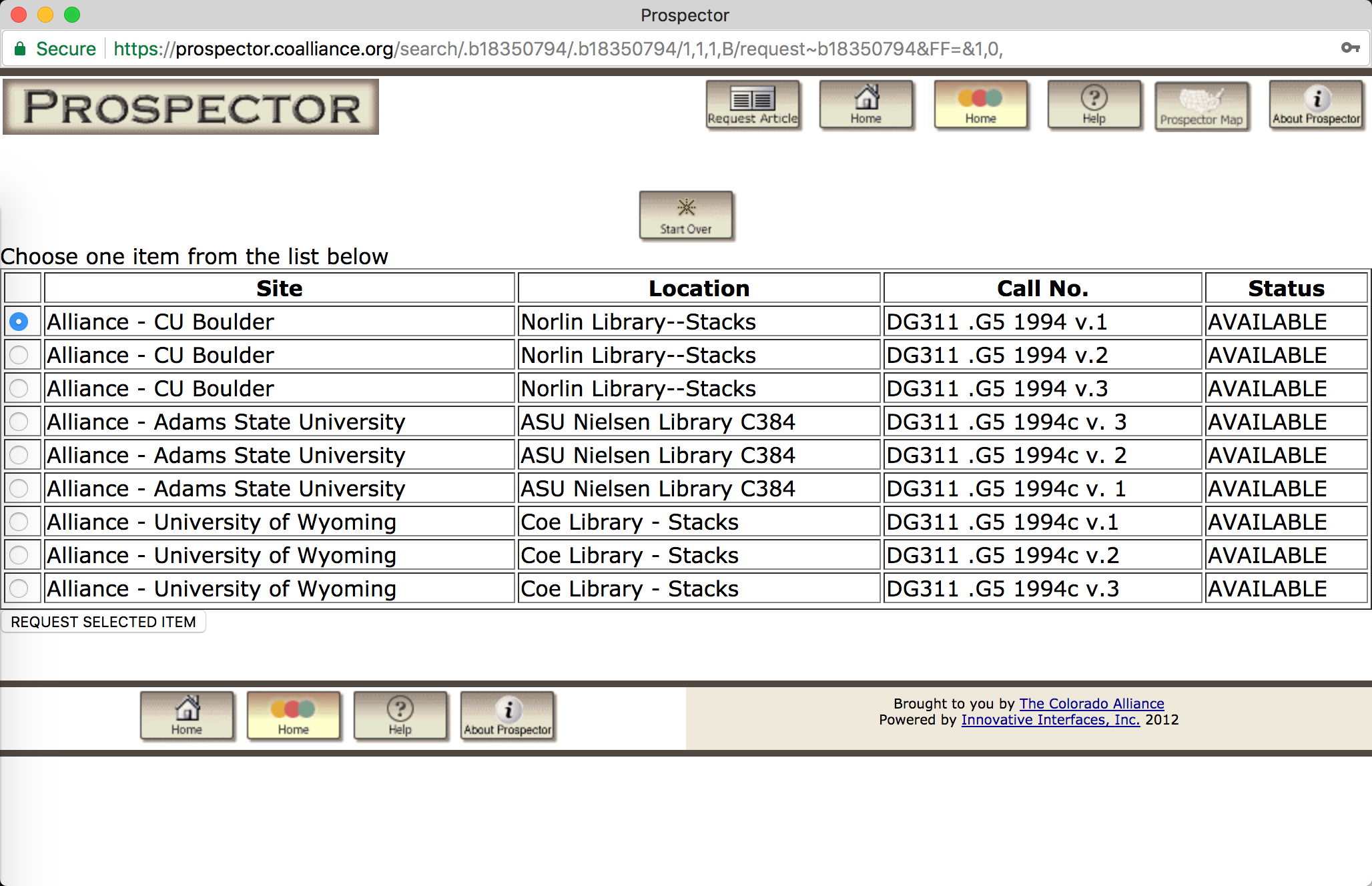 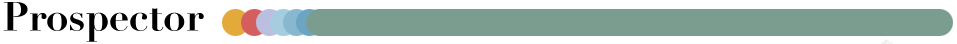 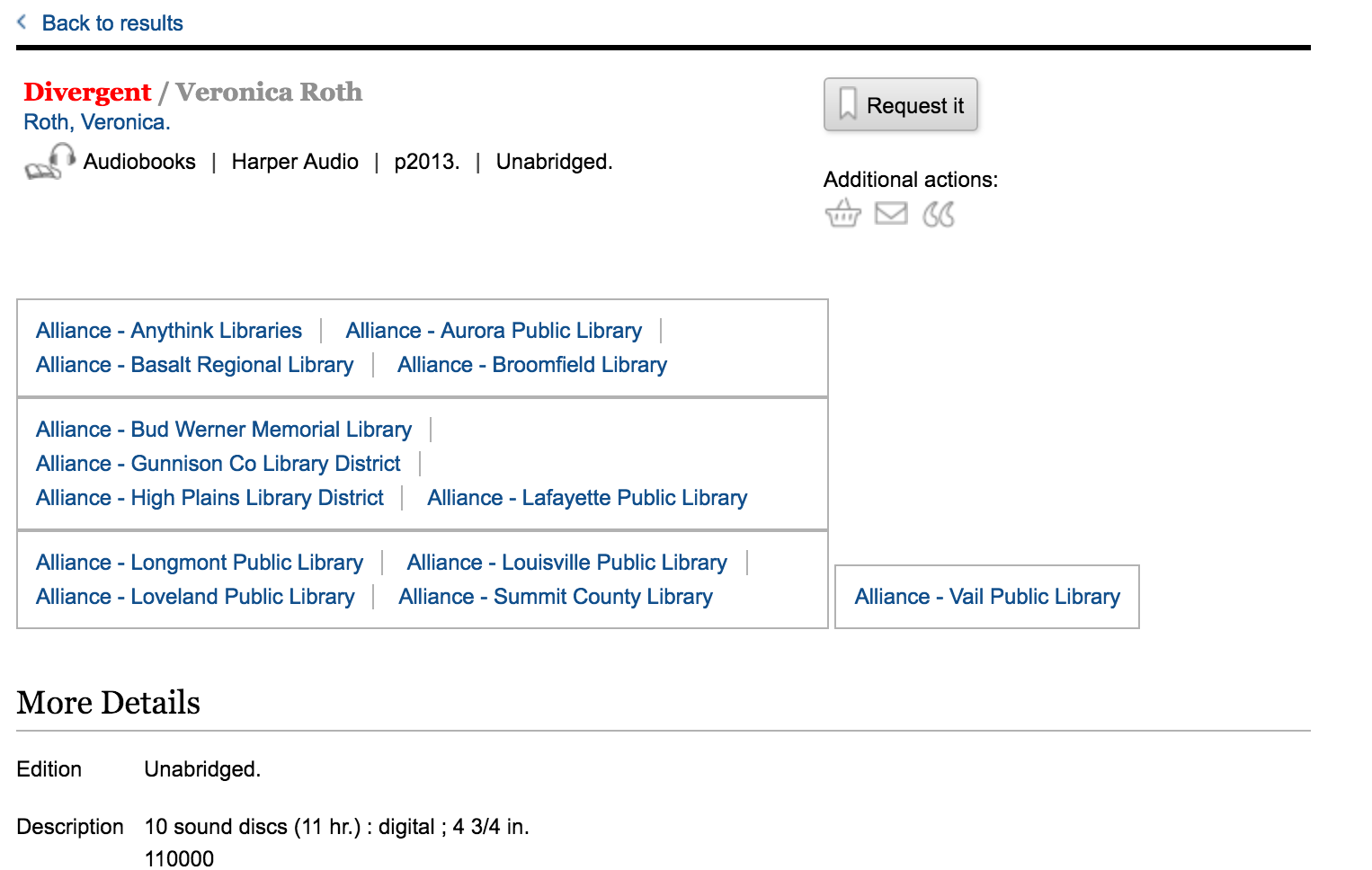 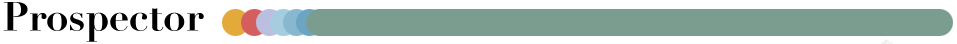 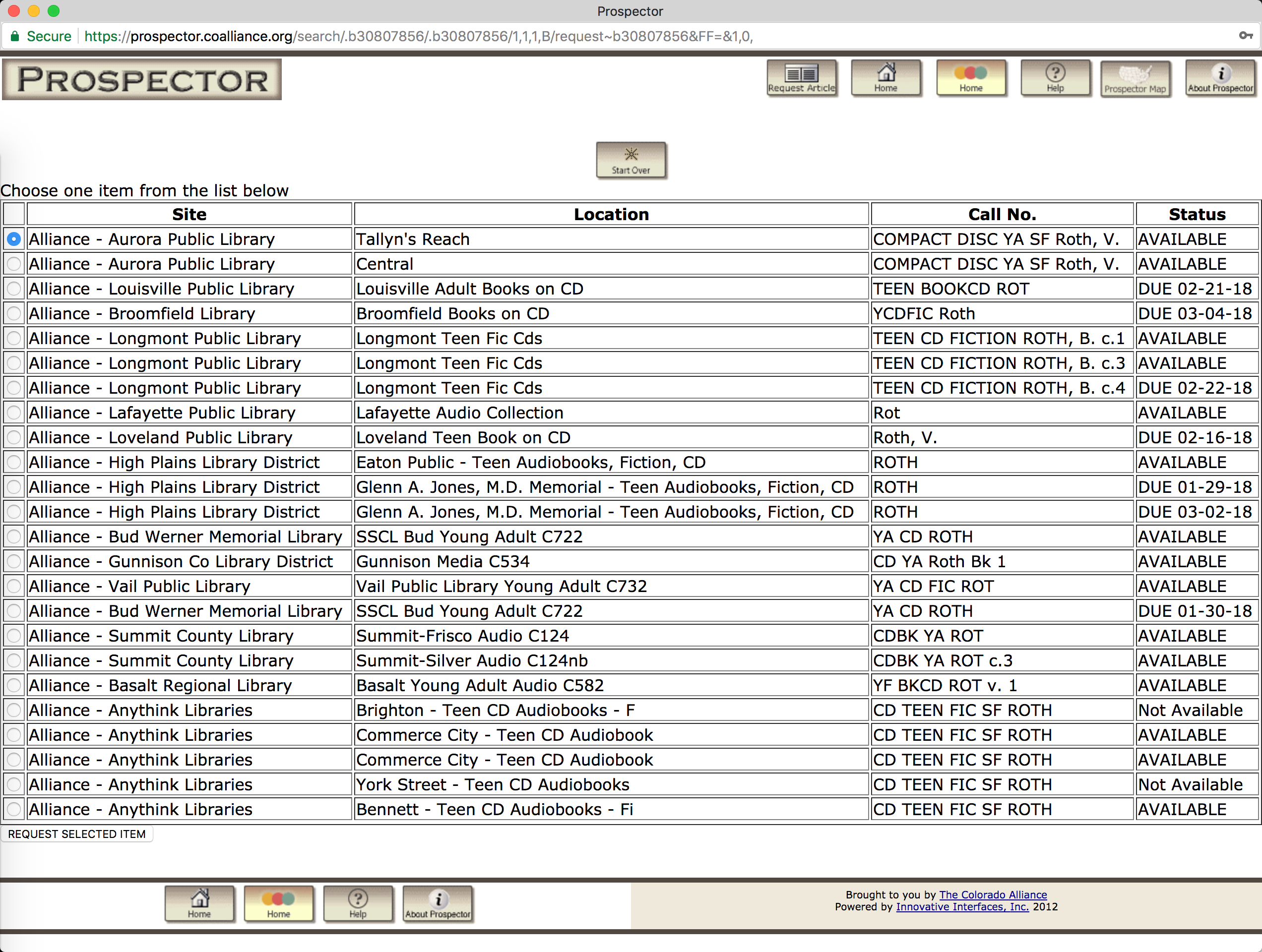 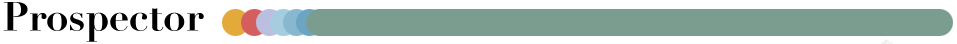 Multivolume Set Best Practices
Model one, exhibit A – Single bibliographic record, single item record
Model one, exhibit B – Single bibliographic record, multiple item records
Model two – Separate bibliographic records for individual parts

Best Practices Document
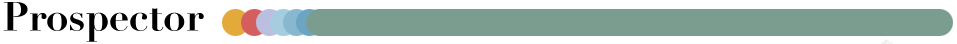 How do I…
Influence what appears in the union catalog?
001 field
Note: any agency other than OCLC must have an alphabetic prefix
020 field
‡z Canceled/Invalid ISBN
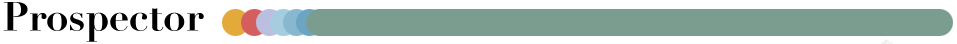 Questions?
Karen Neville
Library Director
Red Rocks Community College
karen.neville@rrcc.edu
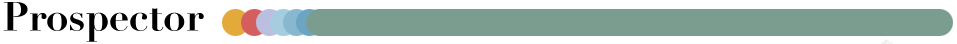